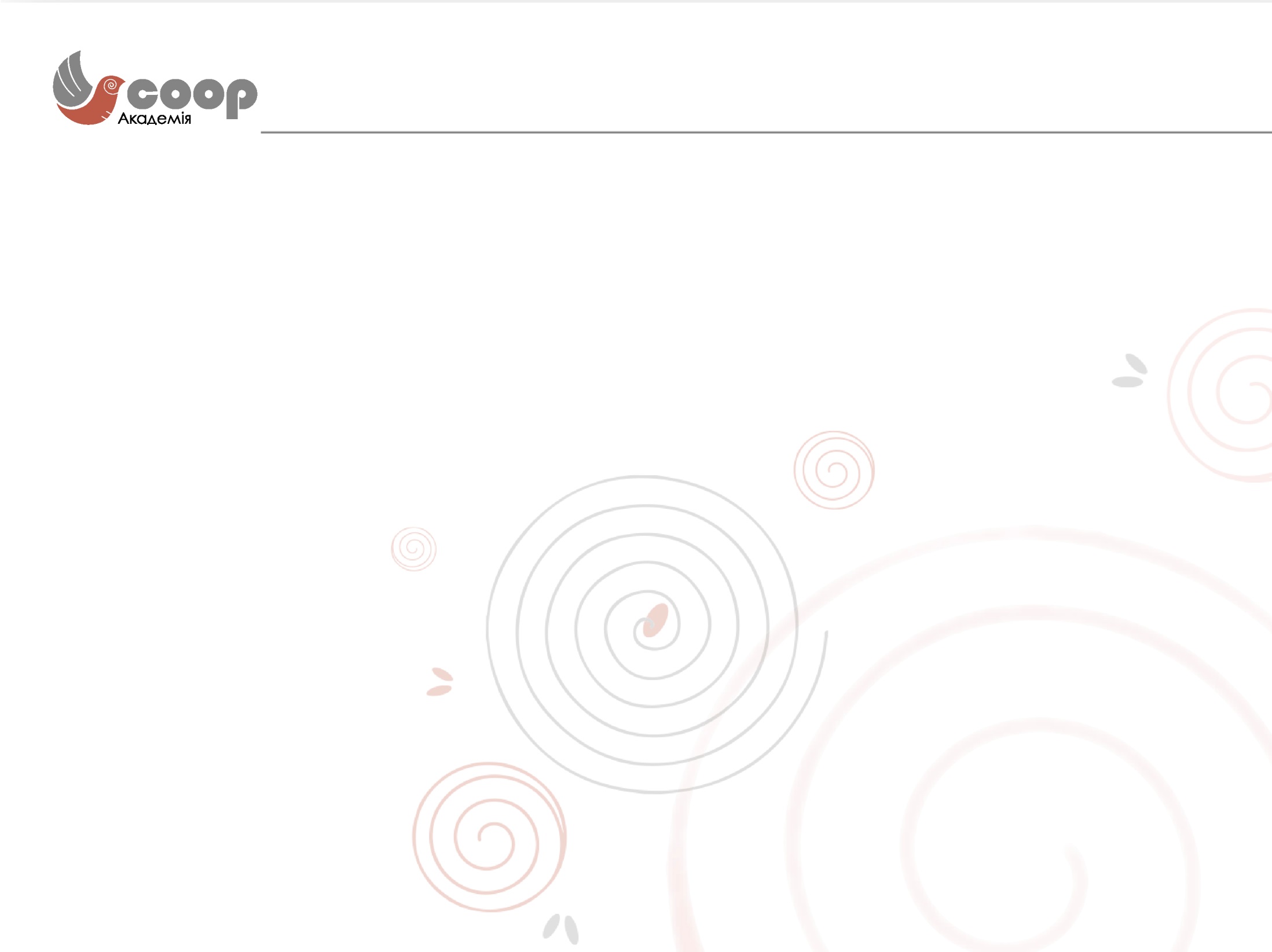 SWOT-аналіз
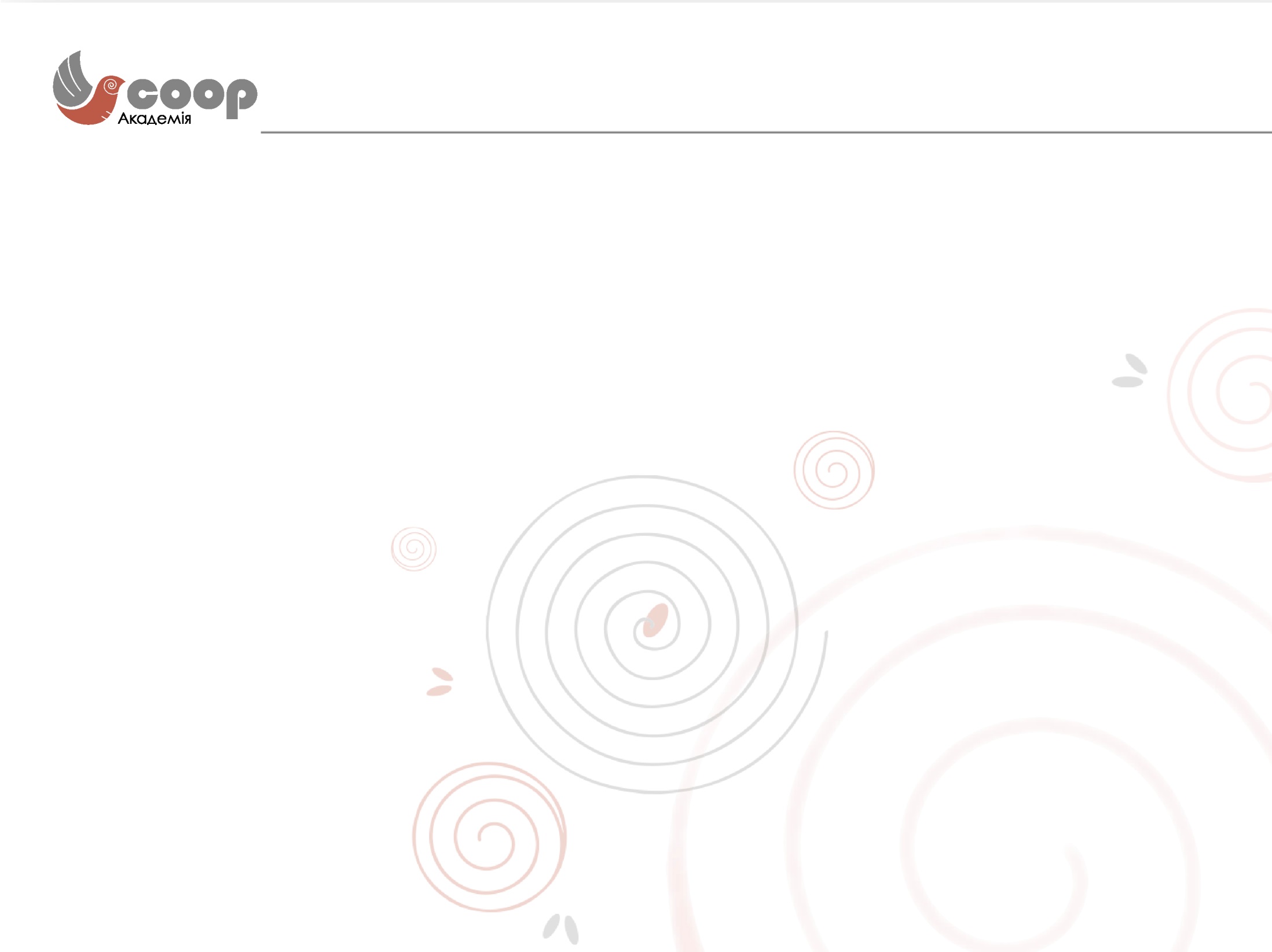 Ресурси та компетенції